Attendance at Polish National team Qualifying games for FIFA WC Russia 2018
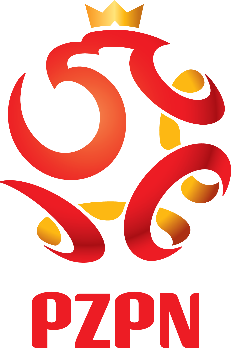 LaczyNasPilka.pl
Attendance at Polish National team Qualifying games for FIFA WC Russia 2018
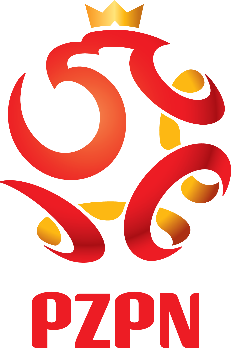 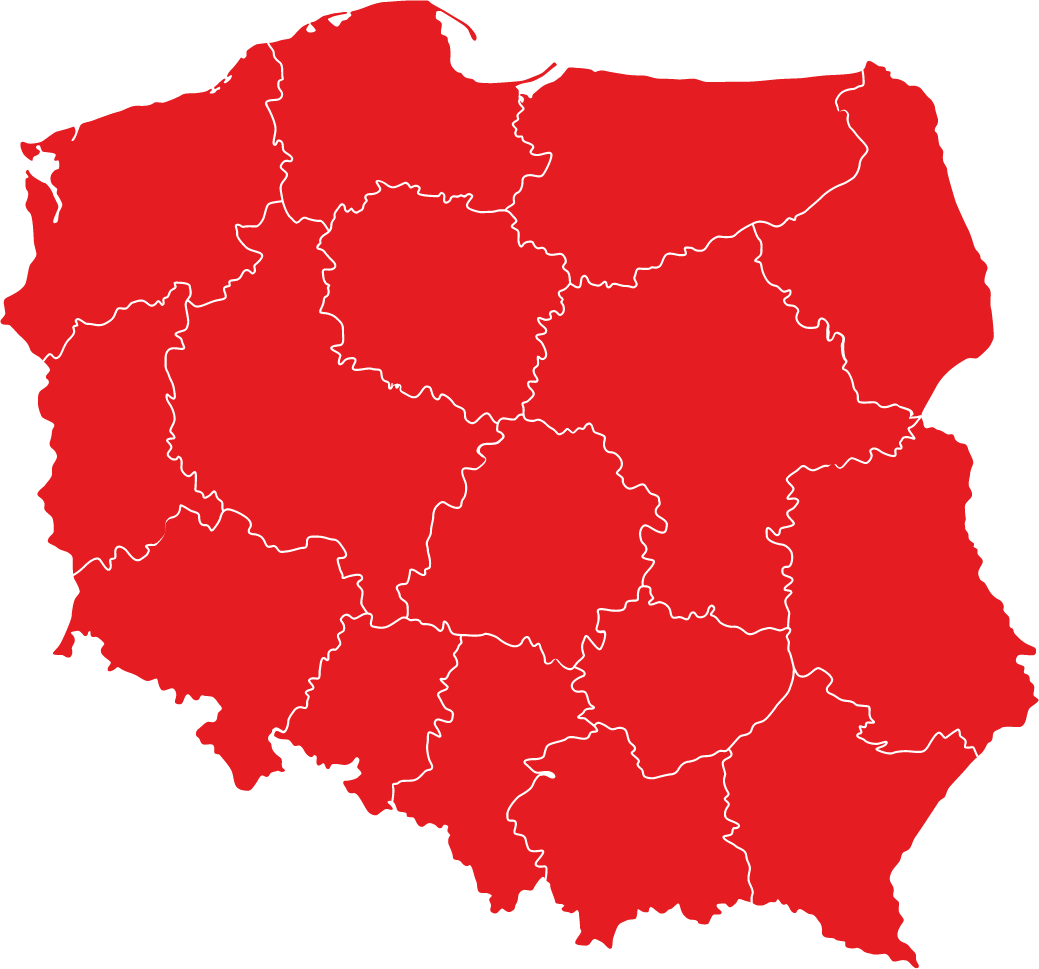 POMORSKIE
WARMIŃSKO-MAZURSKIE
6,8%
ZACHODNIO--POMORSKIE
3,8%
4,4%
PODLASKIE
KUJAWSKO-
-POMORSKIE
2,6%
3,8%
MAZOWIECKIE
27%
WIELKOPOLSKIE
LUBUSKIE
5%
1,4%
ŁÓDZKIE
8,3%
LUBELSKIE
DOLNOŚLĄSKIE
4,3%
5,9%
ŚWIĘTOKRZYSKIE
OPOLSKIE
ŚLĄSKIE
2,4%
1,6%
11,9%
PODKARPACKIE
MAŁOPOLSKIE
5,4%
4,9%
LaczyNasPilka.pl
Attendance at Polish National team Qualifying games for FIFA WC Russia 2018
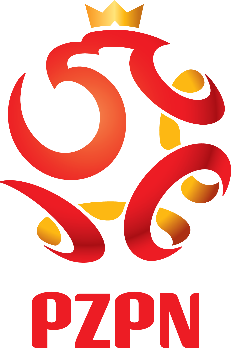 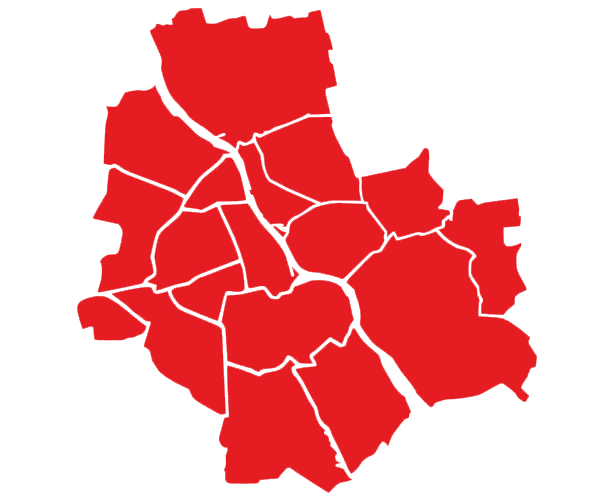 PRAGA PŁN.
1,1%
BIAŁOŁĘKA
5,8%
ŚRÓDMIEŚCIE
6,1%
ŻOLIBORZ
BIELANY
3,2%
5,6%
TARGÓWEK
5,2%
REMBERTÓW
BEMOWO
OCHOTA
1,0%
6,2%
WESOŁA
5,3%
PRAGA PD.
WOLA
5,4%
5,1%
7,7%
WAWER
MOKOTÓW
5,5%
18,7%
WŁOCHY
URSUS
2,6%
3,9%
WILANÓW
3,1%
URSYNÓW
8,3%
LaczyNasPilka.pl